12. 10. 2010
Open Data Protocol
Štěpán Bechynský
Developer Evangelist
Microsoft
Informace na internetu
Obsah je určen primárně pro lidi
Obtížné zpracování výchozího formátu internetu
Původní informace ve strukturované podobě
Připojuje se stále různorodější směsice zařízení
Číslo popisné nebo číslo orientační?
Dlouhá 10
Číslo popisné nebo číslo orientační?
Dlouhá 10
Rabštejn nad Střelou
Číslo popisné nebo číslo orientační?
Dlouhá 10
Praha 1
DEMO – výstup z obchodního rejstříku
6
Zařízení připojená k internetu
Počítače jak je znáte
Mobilní telefony
Různá jednoúčelová zařízení
Malý výkon
Málo paměti
Často programované v nízko úrovňovém jazyku
7
DEMO – Netduino Plus
8
Existující standardy
Každý obor má svoje standardy
Pro lidi mimo obor neznámé
9
DEMO - ARES
10
[Speaker Notes: http://wwwinfo.mfcr.cz/ares/ares.html.cz]
Open Data Protocol
11
Základem je REST
Representational State Transfer
Postaveno na komunikačním protokolu HTTP
CRUD operace mapuje na příkazy HTTP
Stored Procedures mapovatelné na GET, POST
Každá informace má unikátní URL
Serializace dat podle požadavku klienta
Open Data Protocol
REST
Zabezpečení řeší komunikační protokol HTTP
Formáty serializace
ATOM
JSON
Dotazovací jazyk
Dotazovací jazyk
http://.../Products()?$orderby=ProductName&$filter=startswith(ProductName,'a')
&$expand=Categories,Suppliers
14
DEMO – OData
15
Q & A
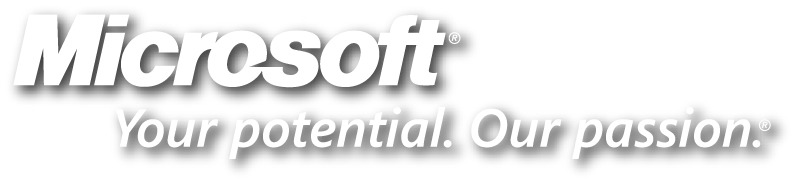 © 2009 Microsoft Corporation. All rights reserved. Microsoft, MSDN, the MSDN logo, and [list other trademarks referenced] are trademarks of the Microsoft group of companies.  
The information herein is for informational purposes only and represents the current view of Microsoft Corporation as of the date of this presentation.  Because Microsoft must respond to changing market conditions, it should not be interpreted to be a commitment on the part of Microsoft, and Microsoft cannot guarantee the accuracy of any information provided after the date of this presentation.  MICROSOFT MAKES NO WARRANTIES, EXPRESS, IMPLIED, OR STATUTORY, AS TO THE INFORMATION IN THIS PRESENTATION.